هَمْزَتَا القَطْعِ وَالوَصلِ
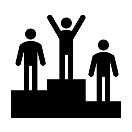 الوظيفة النحوية
مدخل الوحدة
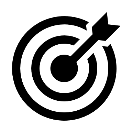 أنواع الكلمة و ا لجملة
المبتدأ و الخبر
أنشطة تمهيدية
مشروع الوحدة
الرسم الكتابي
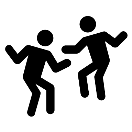 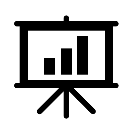 الحروف المرتكزة على السطر
[ب  د  ط  ف]
التعريف بالمشروع
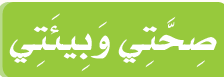 نص الاستماع
النص الشعري
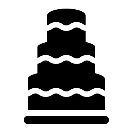 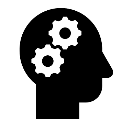 لِمَ تأتِ الفراشةُ؟
ناقلُ الأمراض
التواصل الشفهي
نص الفهم القرائي
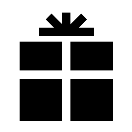 إبداء الرأي
وصف مشاهدات
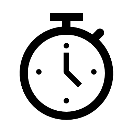 التَّصحُّر وأثرُه في البيئةِ
الظاهرة الإملائية
التواصل الكتابي
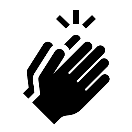 كلماتٌ حذفت الألفُ من وسطِها
همزتا القطع والوصل
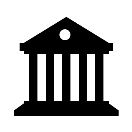 كتابة قصة من مشاهد معروضة
بناء فقرتين
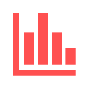 1
2
3
صورَتُها : تُرْسَمُ هَمْزَةُ الوَصلِ أَلِفًا ( ا ) بُدُونِ كِتَابَةِ الهَمْزَةِ
5
الظاهرة الإملائية

هَمْزَتَا القَطْعِ وَالوَصلِ
انطلق
الجَدُّ
فَالْتَفتَ
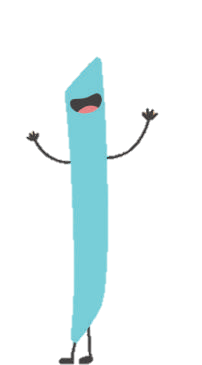 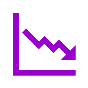 الهَمَزَةُ فِي أَوَّلِ الكَلِمَةِ نَوْعَانِ :
هَمْزَةُ الوَصلِ : هِي الَّتي تَكُونُ في أَوَّلِ الكَلِمةِ , تُنْطَقُ فِي أَوَّلِ الكَلاَمِ وَلَا تُنْطَقُ عِندَ وَصلِها بِما قَبْلَها
1
2
3
صورَتُها : تُرْسَمُ هَمْزَةُ القطع هكذا ( أَ، إِ، أُ )
5
الظاهرة الإملائية

هَمْزَتَا القَطْعِ وَالوَصلِ
أحسنت
أَنَّ
بأشجارها
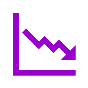 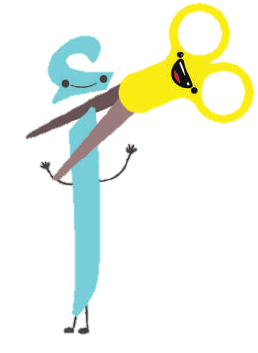 هَمْزَةُ القَطْعِ : هِي الَّتي تَكُونُ في أَوَّلِ الكَلِمةِ , تُنْطَقُ فِي أَوَّلِ الكَلاَمِ و في وسطه
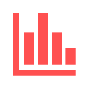 5
الظاهرة الإملائية

هَمْزَتَا القَطْعِ وَالوَصلِ
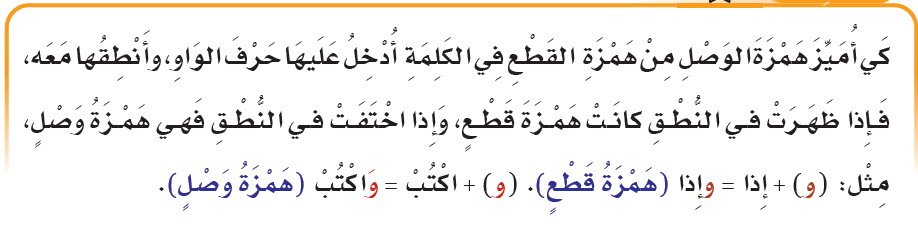 أَستَفِيْدُ
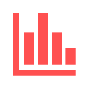 5
الظاهرة الإملائية

هَمْزَتَا القَطْعِ وَالوَصلِ
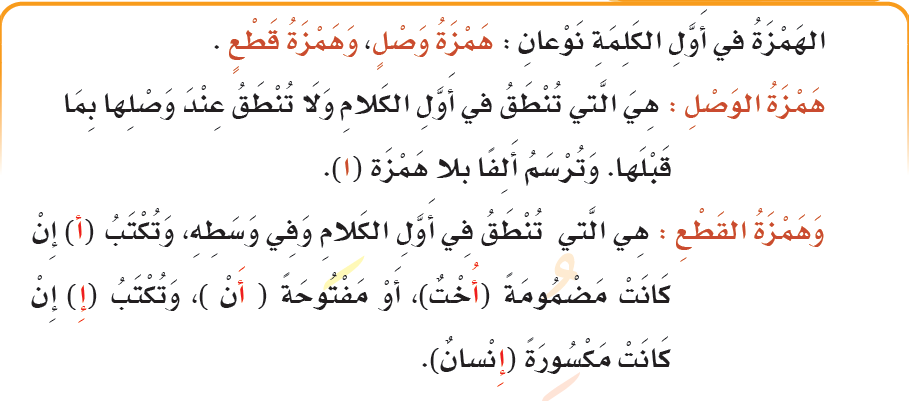 تَعَلَّمْتُ قَواعِدَ لا أَنْساها
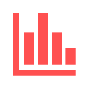 5
الظاهرة الإملائية

هَمْزَتَا القَطْعِ وَالوَصلِ
أطُبَقِّ
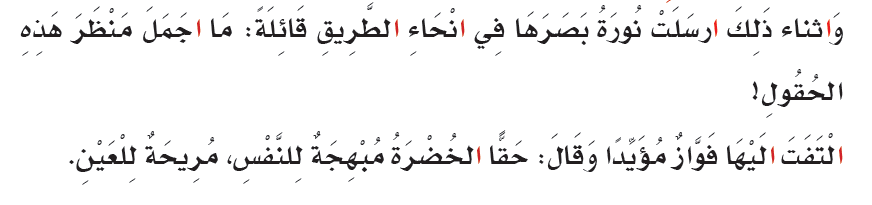 أثناء
أرسلت
الطريق
أنحاء
أجمل
الخضرة
التفت
إليها
1.أُلَاحِظُ الأَلِفَ المُلَوَّنةَ، وأَكْتُبُ(هَمْزَةً)عِنْدما أَنْطِقُ هَذِهِ الهَمْزَةَ، وَلَا أَكْتُبُها إِذَا لَمْ تَظْهَرْ في النُّطْقِ
2. أُدْخِلُ الوَاوَ عَلَى كُلِّ كَلِمَةٍ وأَنْطِقُهُمَا، ثُمَّ أُلَحِظُ الكَلِمَةَ الَّتي تَسقُطُ هَمْزَتُها في النُّطْقِ، والكَلِمَةَ الَّتي تَظْهَرُ هَمْزَتُها في النُّطْقِ
5
الظاهرة الإملائية

هَمْزَتَا القَطْعِ وَالوَصلِ
, و أقبل
و إلى
و ألَّا
و ابتسم
و أسرع
أسرع
ابتسم
إلى
ألَّا
أقبل
العرق
السَّحاب
استقبل
اصطحب
و استقبل
و السَّحاب
والعرق
و اصطحب
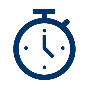 5
الظاهرة الإملائية

هَمْزَتَا القَطْعِ وَالوَصلِ
إلى
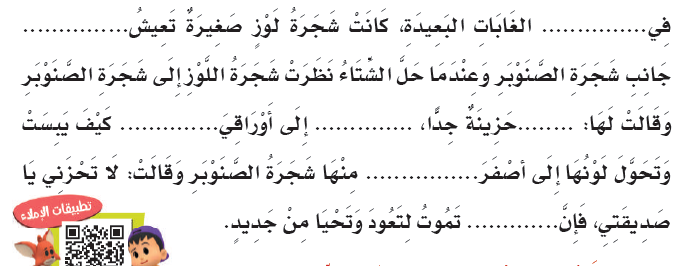 إحدى
3. أَكْتُبُ الكَلِمَاتِ فِي الفَرَاغَاتِ عِنْدَ سَمَاعِهَا:
انظري
الخضراء
أنا
اقتربت
أوراقك
انتهى الدرس